Тема: Древнейший Рим
Основание Рима
Управление в Древнейшем Риме
Завоевание Италии
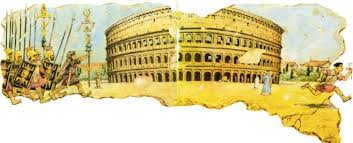 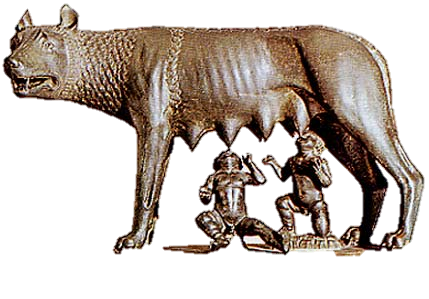 1. Основание Рима
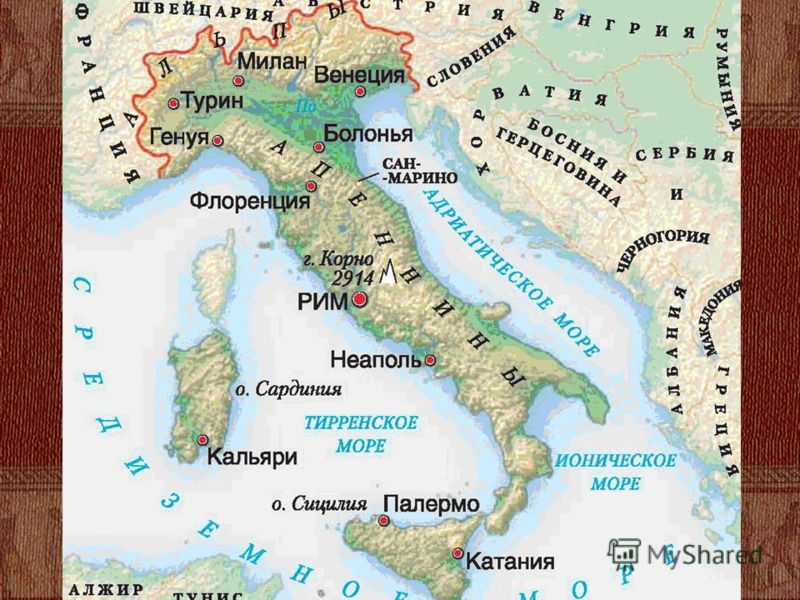 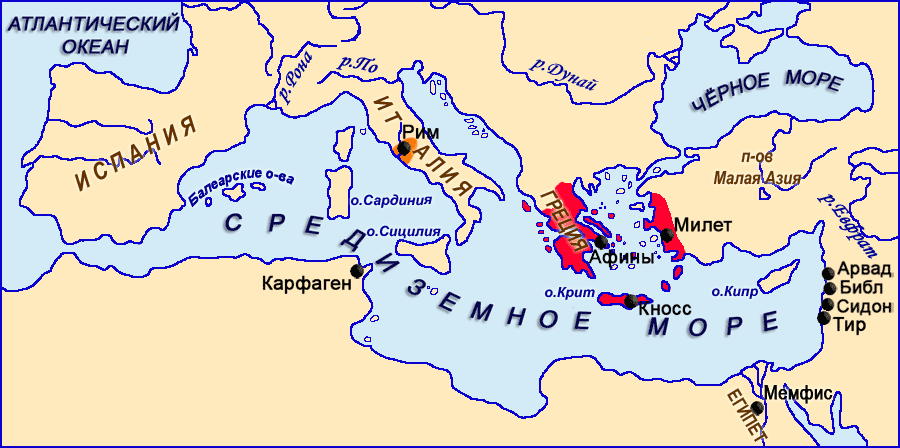 Местоположение: Апеннинский п-ов, берег р.Тибр
21.04.753 г. – основание Рима
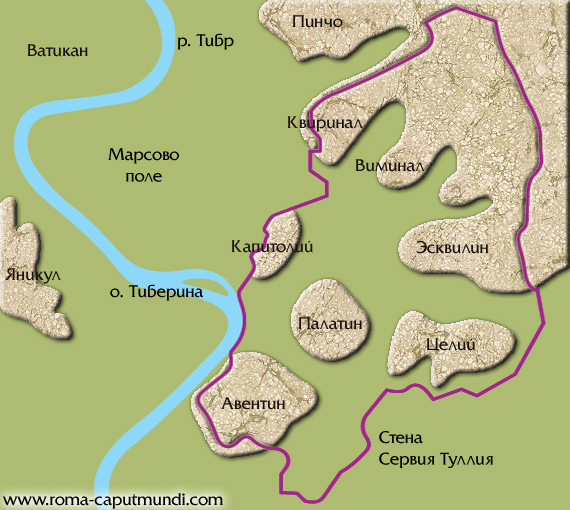 Управление в древнейшем Риме
Царь
Сенат
Народное собрание
старейшины
Род
Род
Патриции
Семья
Семья
Семья
Семья
Управление в Риме периода республики
2 консула
Народное собрание
Сенат
Народный трибун (плебеи)
старейшины
Патриции
Род
Род
Семья
Семья
Семья
Семья
3. Завоевание Италии
1 вариант: с.220-221: Как проходило и чем кончилось нашествие галлов?

2 вариант: с.221-222: Расскажите о военных победах римлян
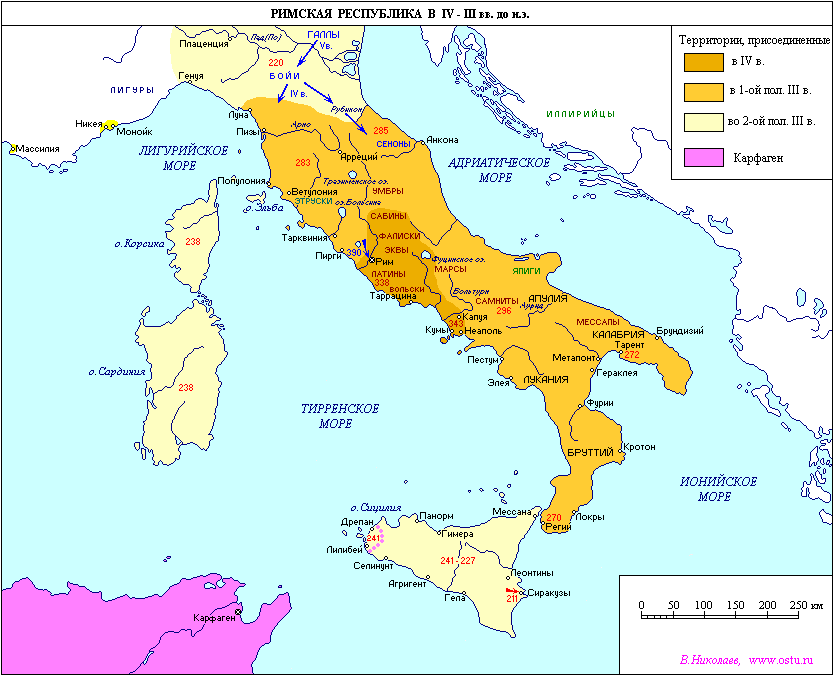 390 г.до н.э. – нашествие галльских племен
281,279,275 гг.до н.э. – войны Рима с Пирром, царем Тарента
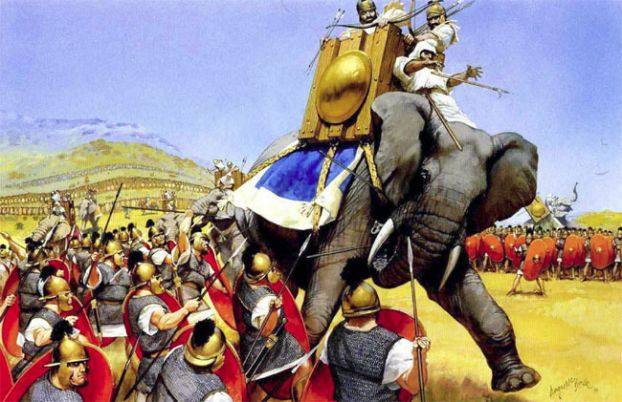 Домашнее задание
Параграфы 44-45 + вопросы к параграфам, составить словарь новых терминов в тетради (с определениями)